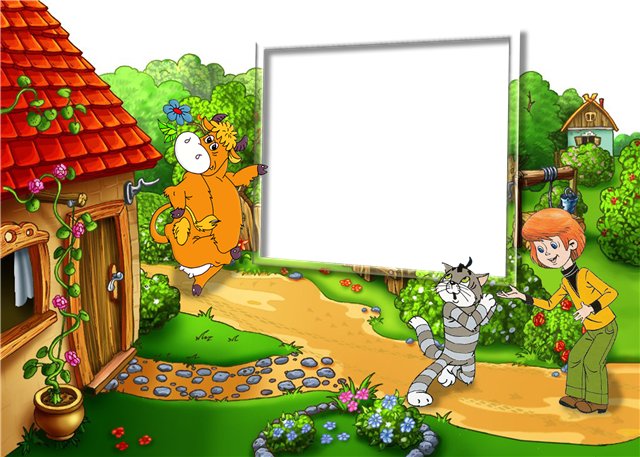 Счастливый сказочный 
случай
5 класс
Выполнила Елена Ивановна Живичкова, 
учитель русского языка и литературы 
МБОУ «ООШ № 15 г. Юрги» 
Кемеровской области
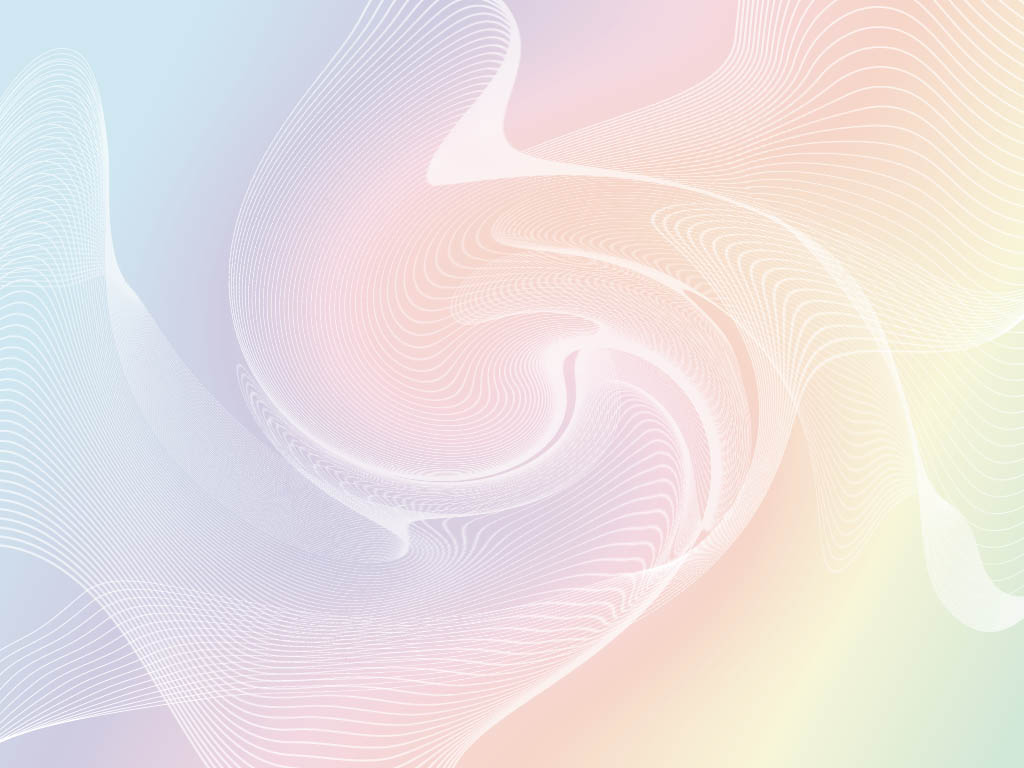 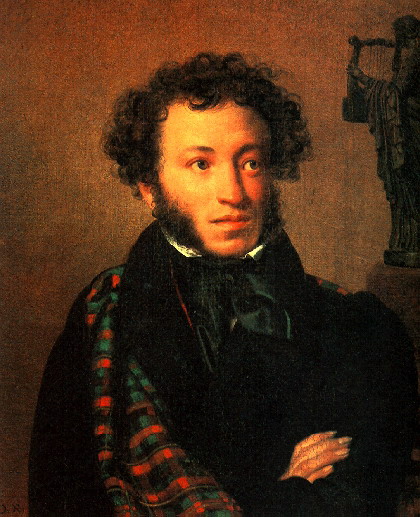 Сказка ложь, 
да в ней намёк,
Добрым молодцам урок.

А.С.Пушкин
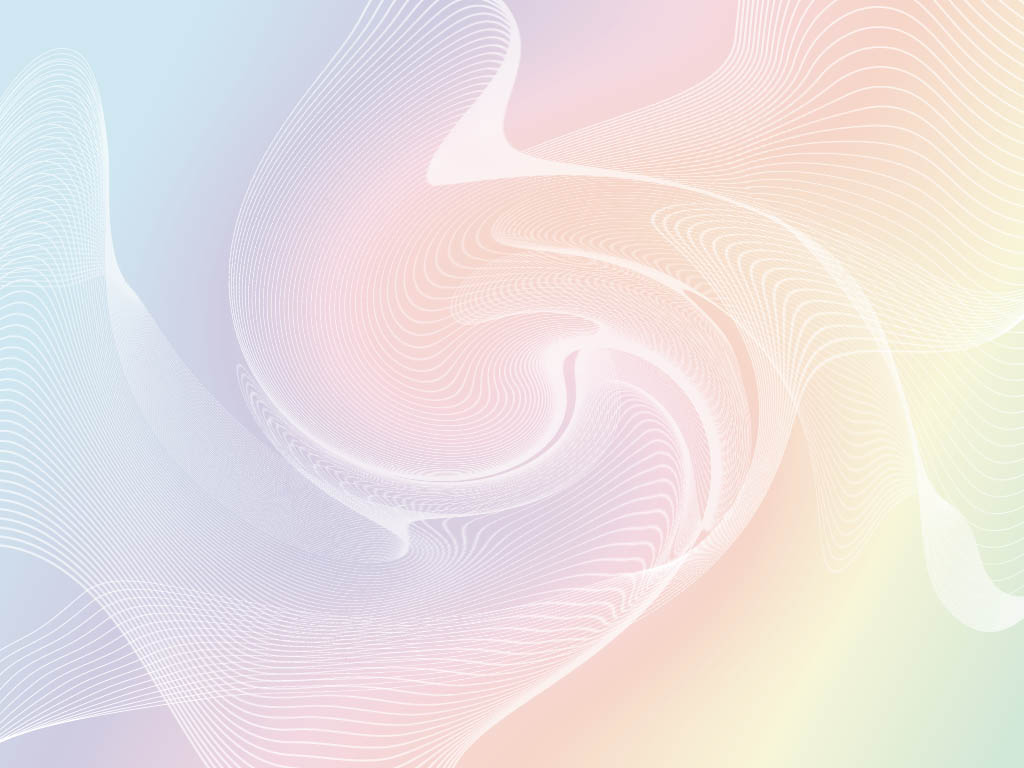 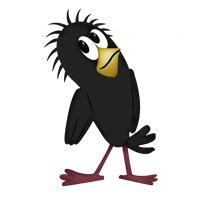 1-й этап 
«Дальше, дальше, дальше…»
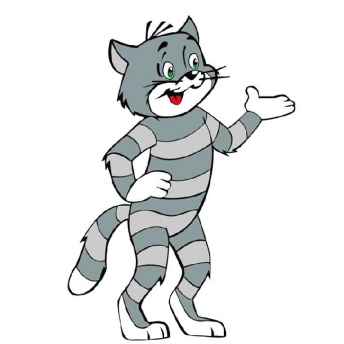 2-й этап 
 «Гонка за лидером»
3-й этап 
«Заморочки из бочки»
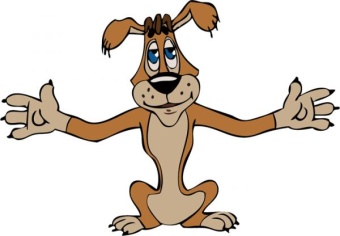 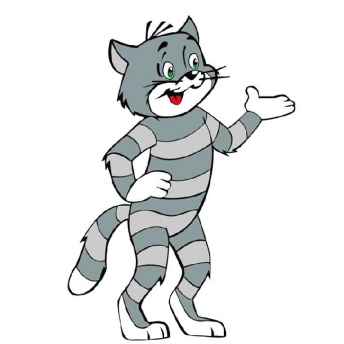 4-й этап 
«Ты мне, я тебе»
5-й этап
 «Тёмная лошадка»
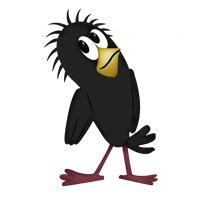 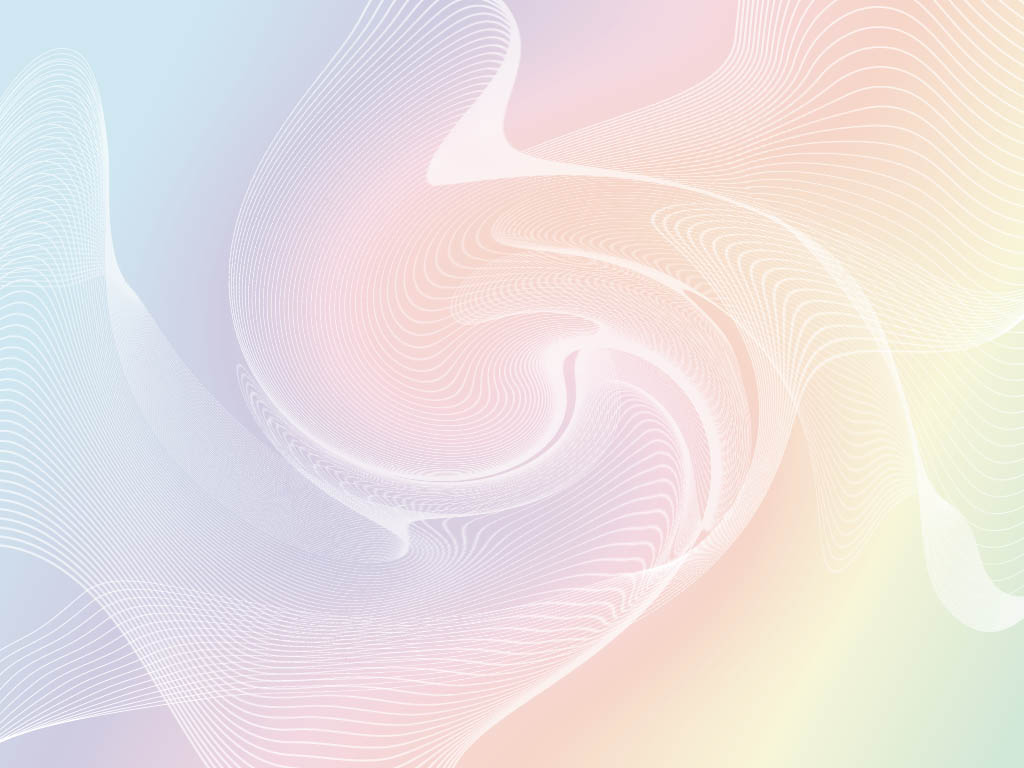 Дальше, дальше, дальше…
разминка
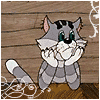 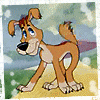 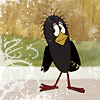 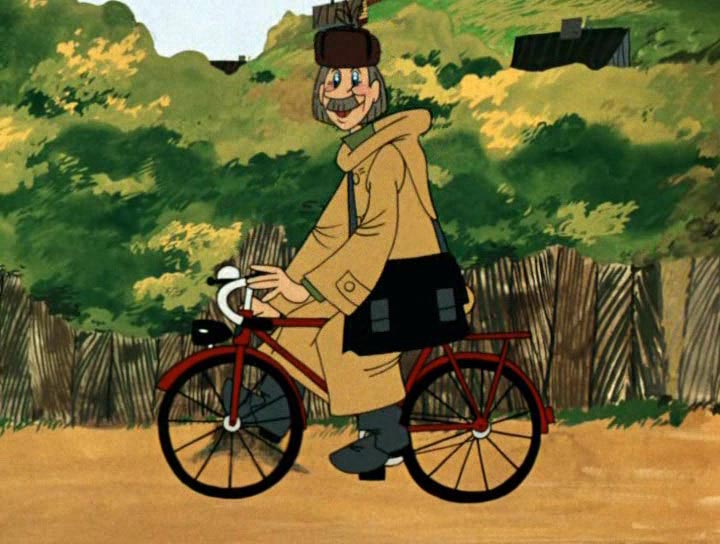 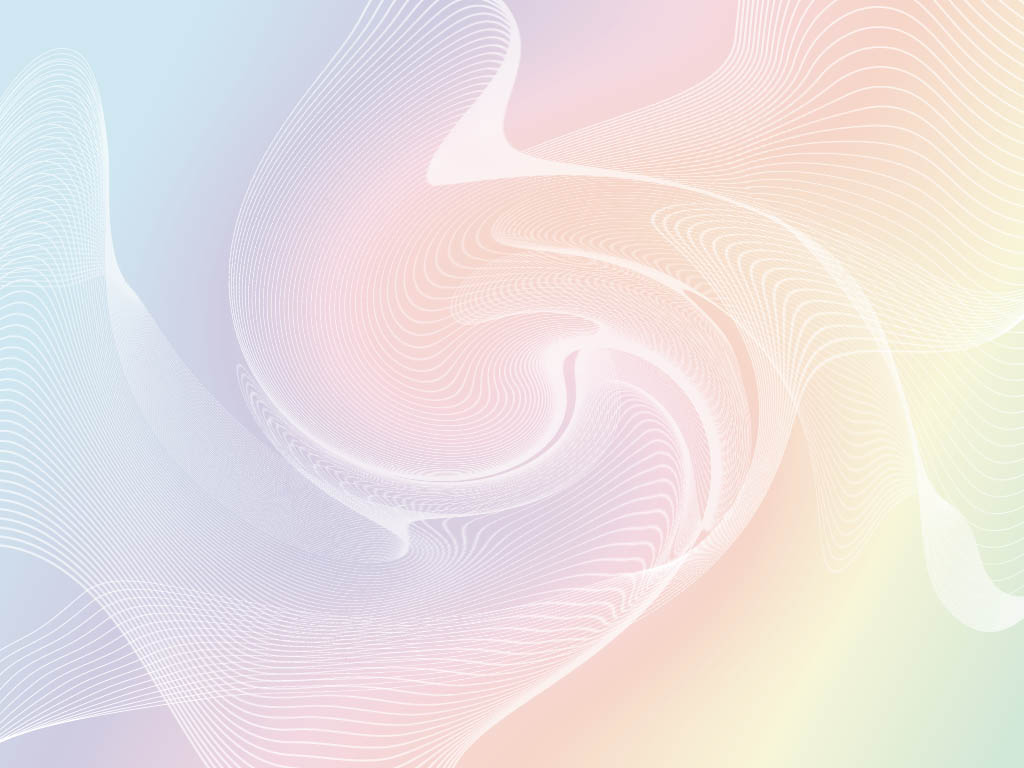 Гонка за лидером
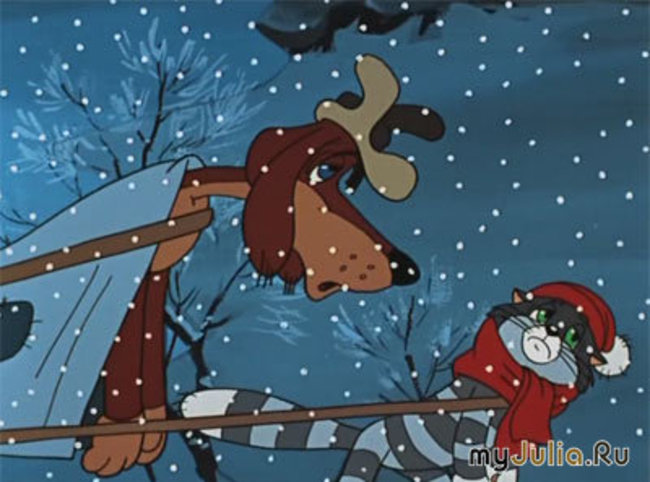 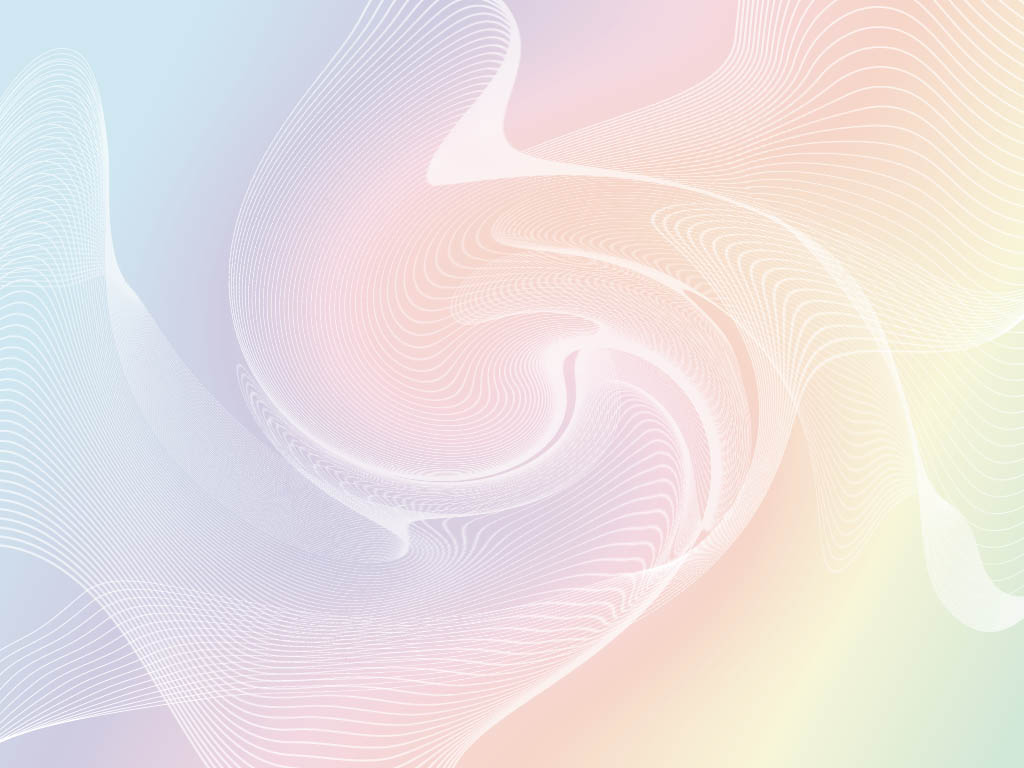 Заморочки из бочки
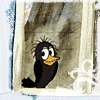 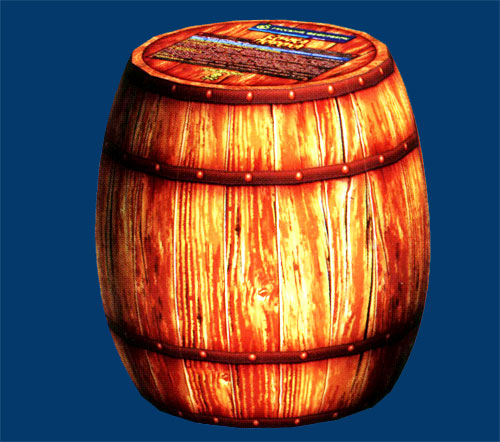 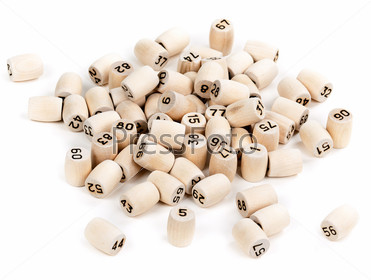 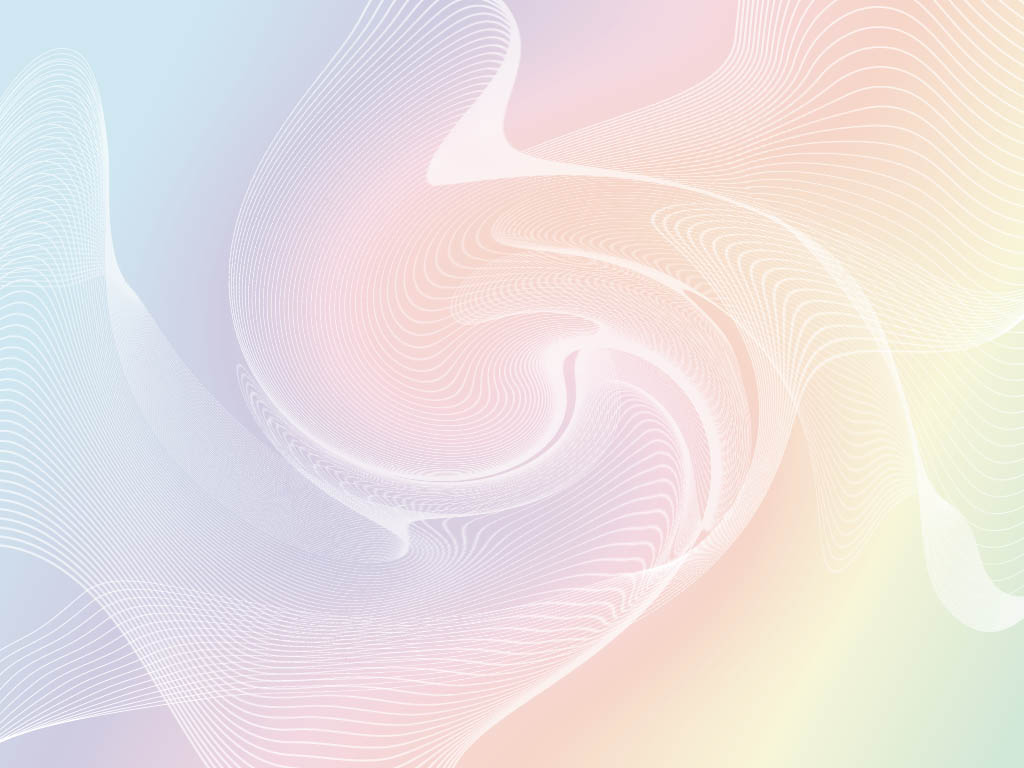 1
2
3
4
5
6
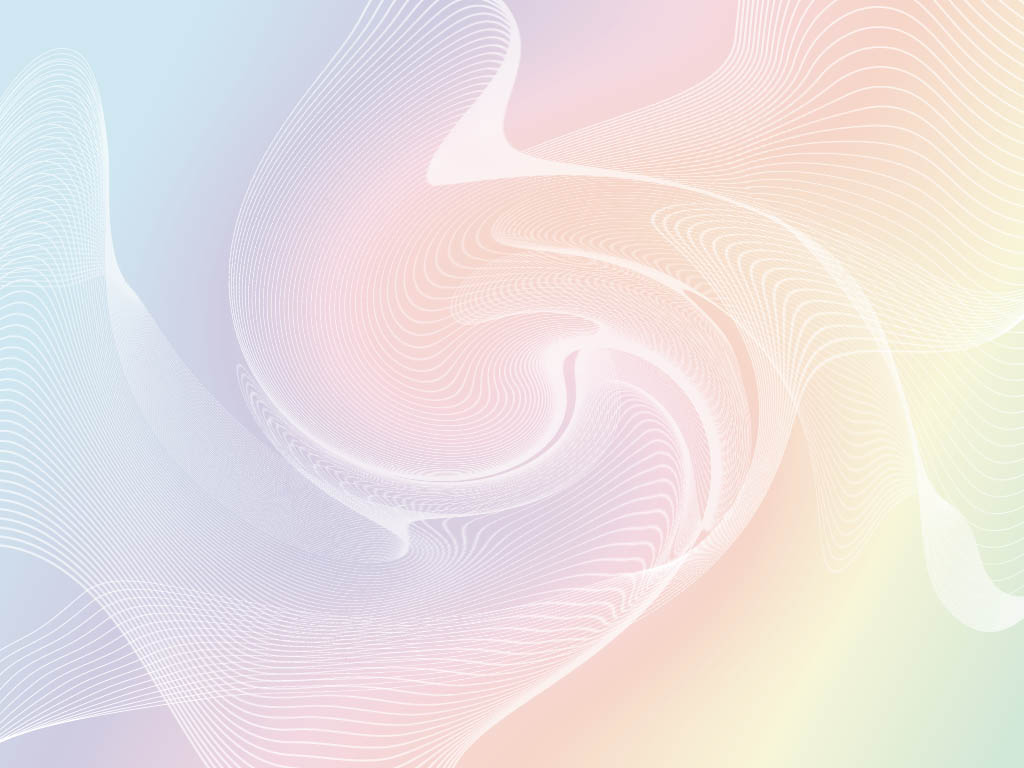 В какой сказке вёдра ходят сами по себе, сани ездят без лошадей?
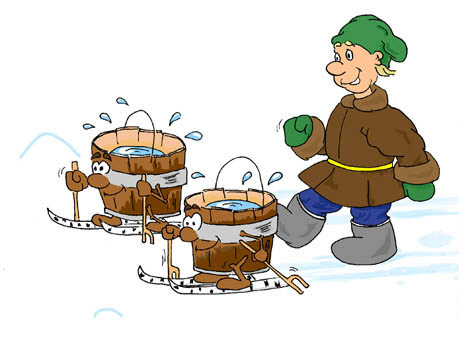 «По щучьему веленью…»
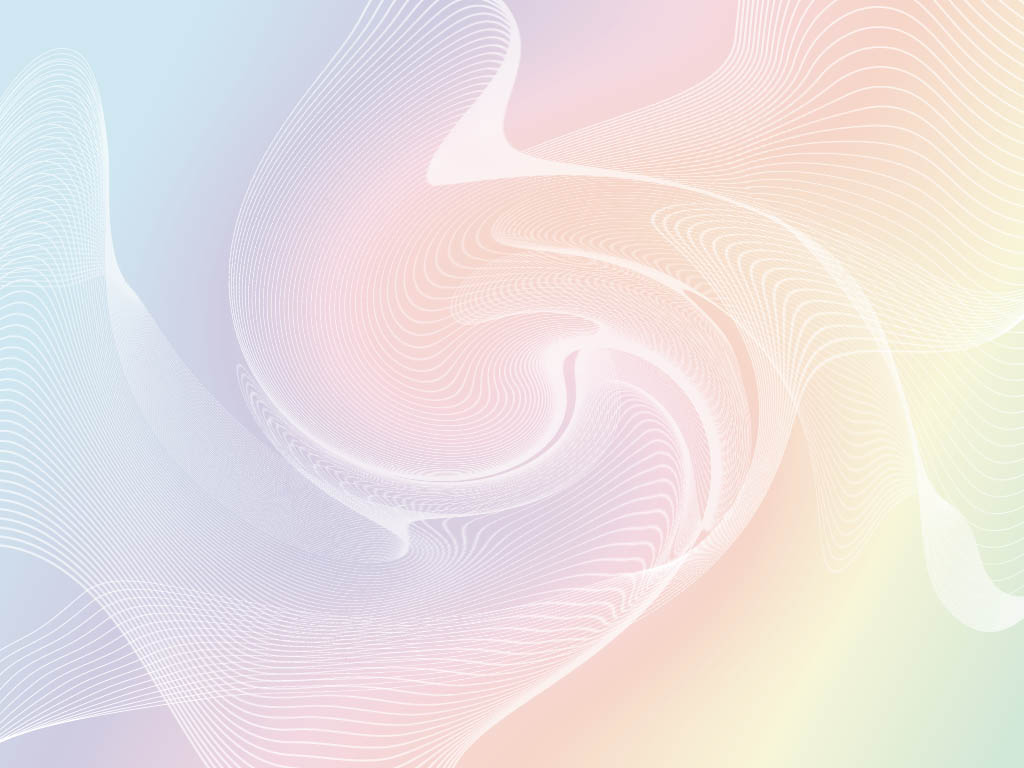 Назовите имя главного героя русской народной сказки, который пятерых обманул, 
а шестая обманула его
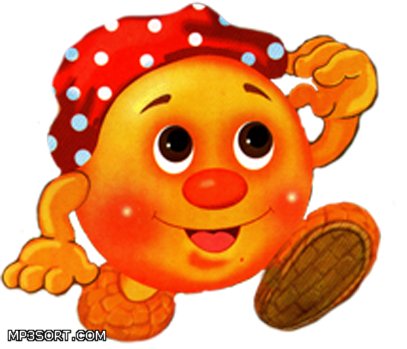 «Колобок»
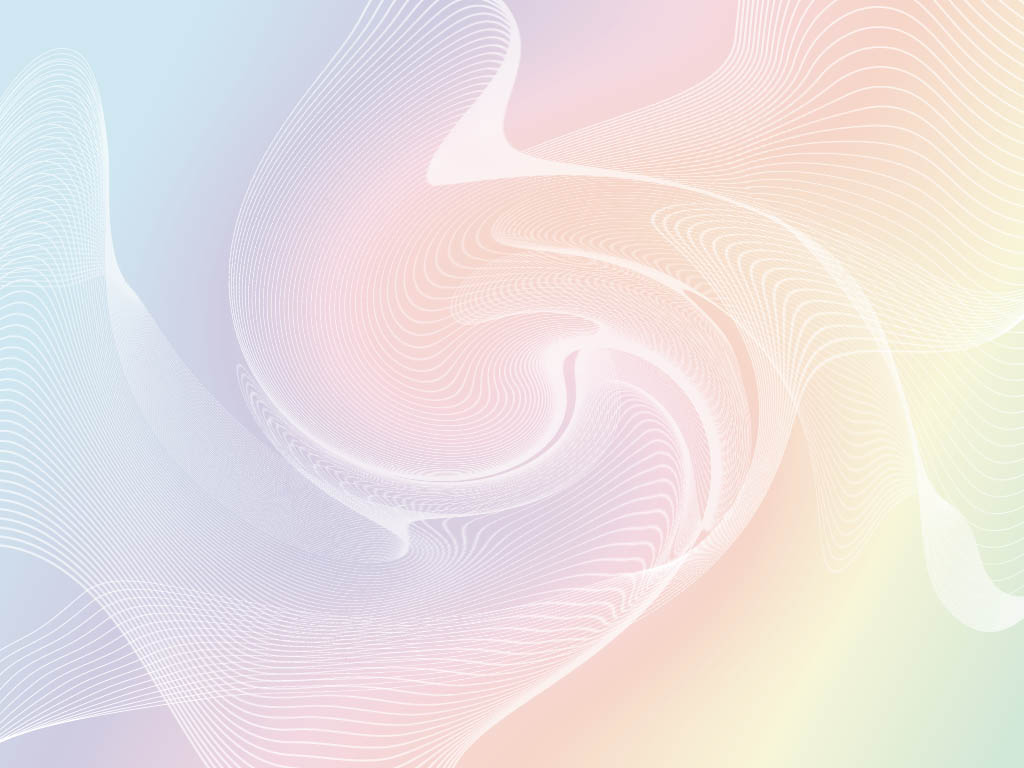 Назовите имя известного русского писателя, написавшего шесть сказок
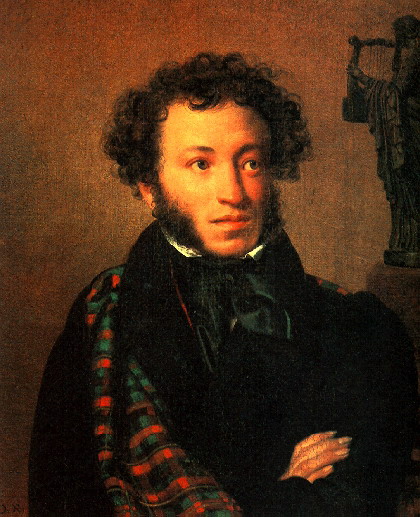 Александр Сергеевич Пушкин
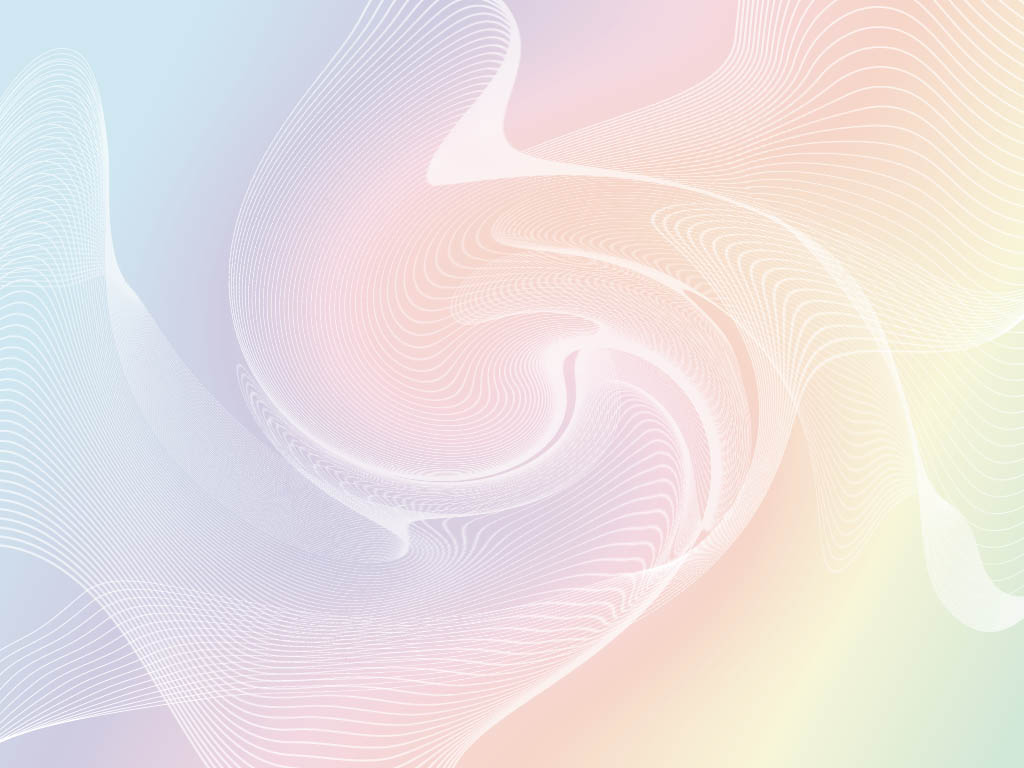 Назовите лесных жителей, 
к которым попала девочка, выгнанная из дома мачехой
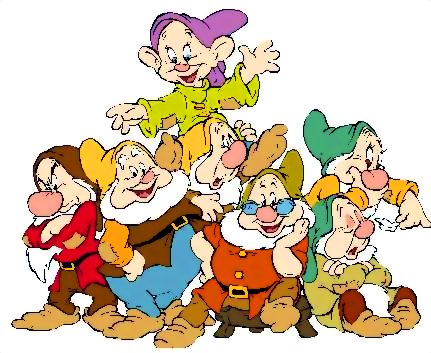 Гномы
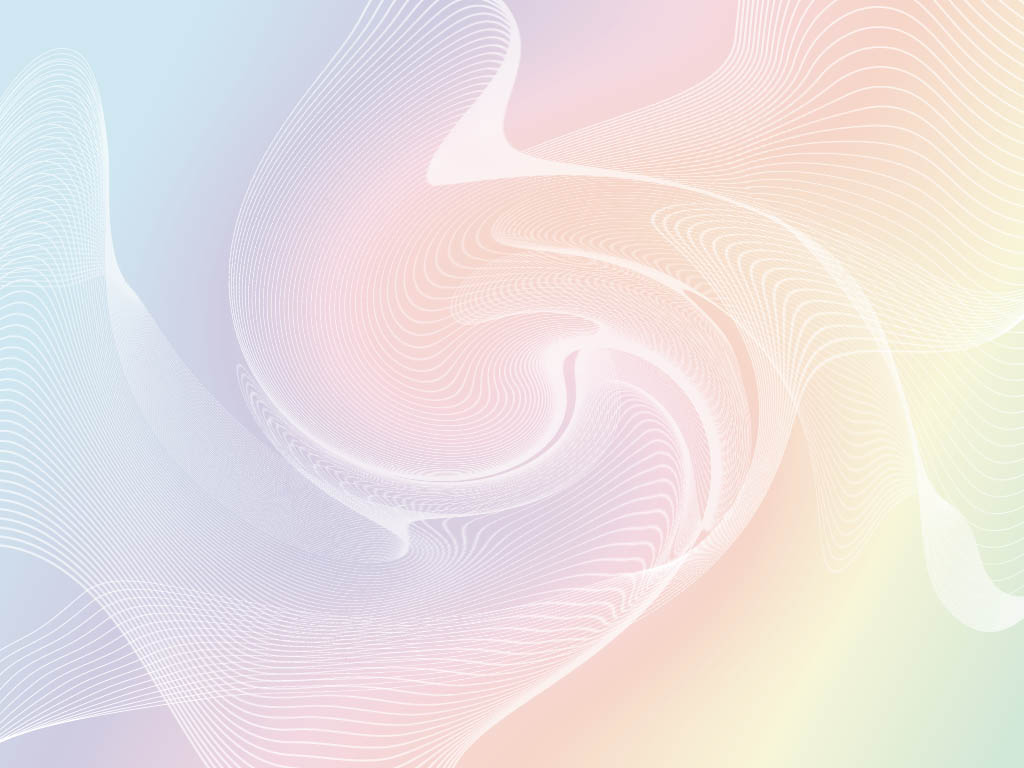 Назовите имя героя, спасшего царевну и разбудившего 
её ото сна
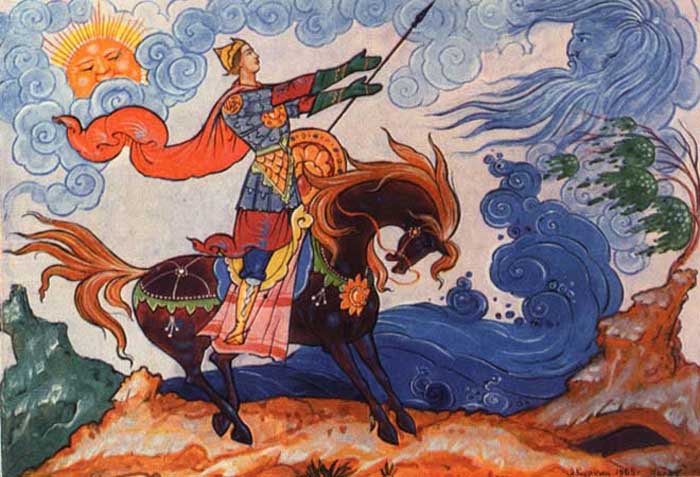 Королевич Елисей
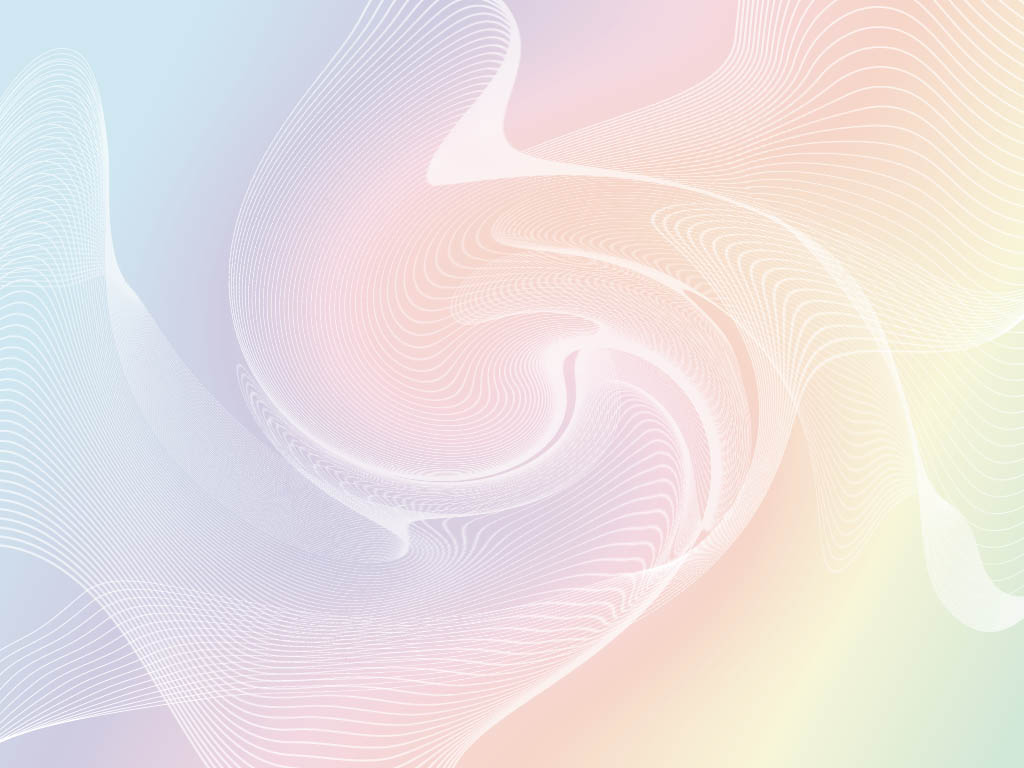 Назовите имя  сказочной героини, меняющей 
 свои одежды не по желанию
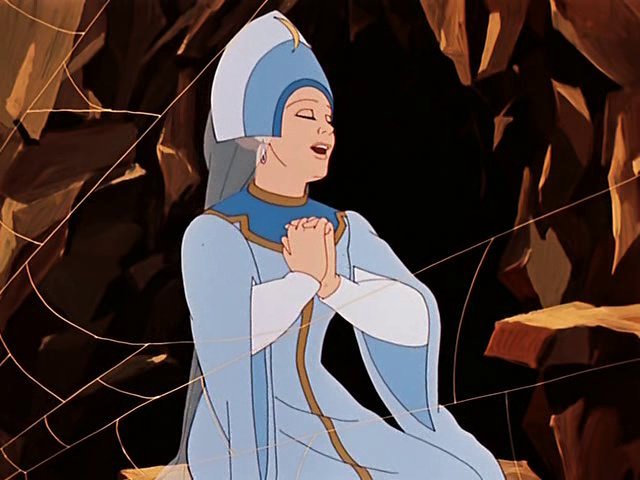 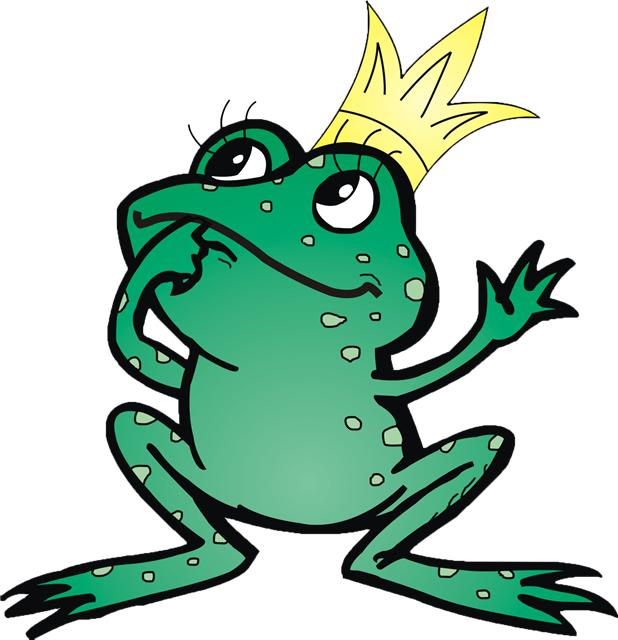 Царевна-лягушка (Василиса Премудрая)
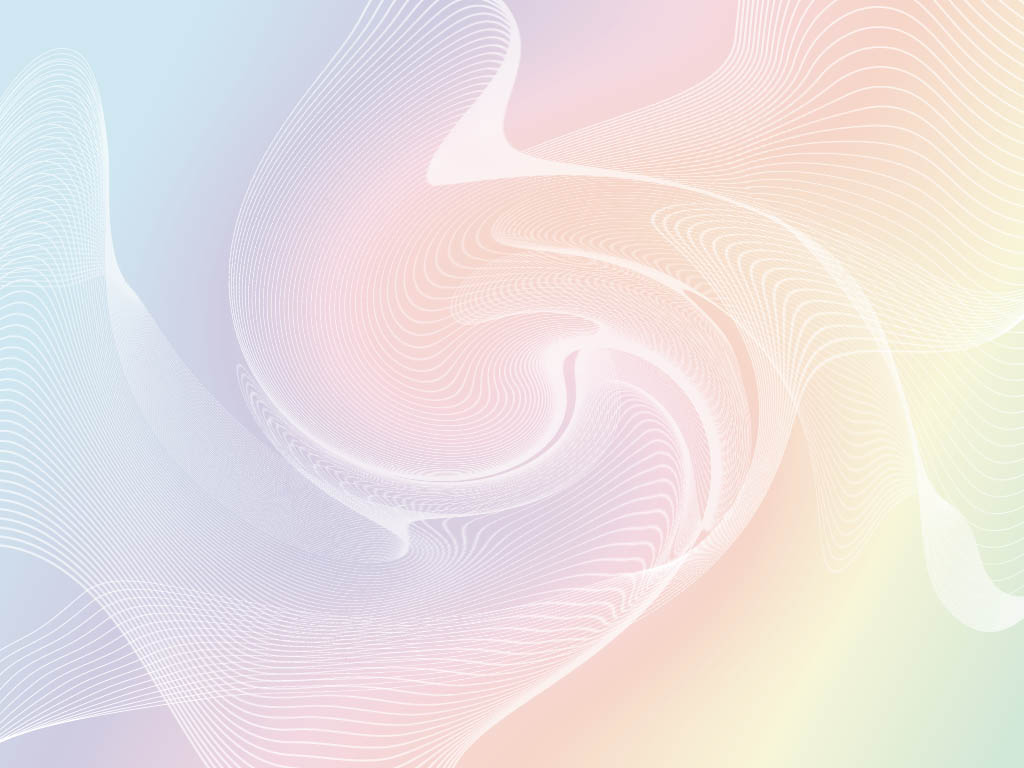 «Тёмная лошадка»
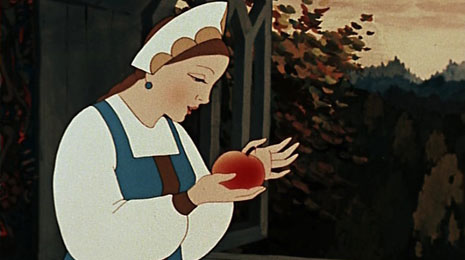 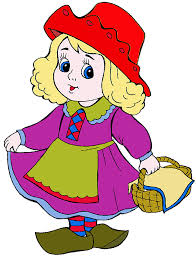 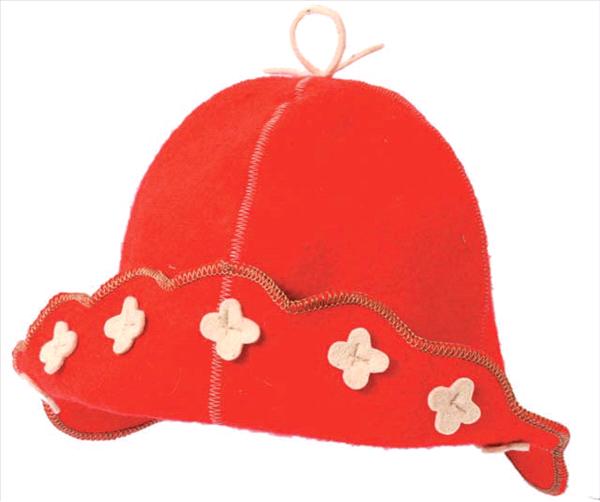 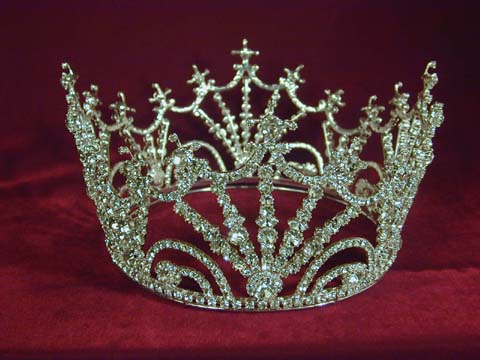 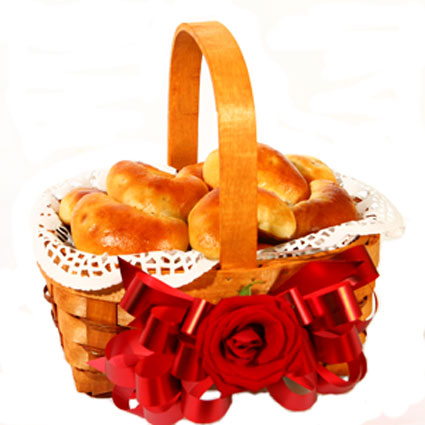 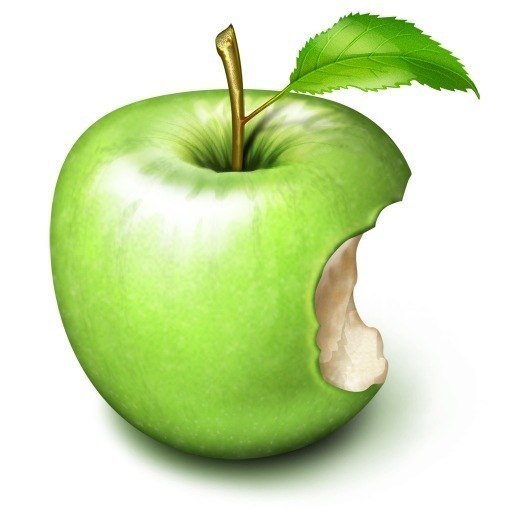